NÓI VÀ NGHE
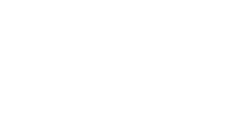 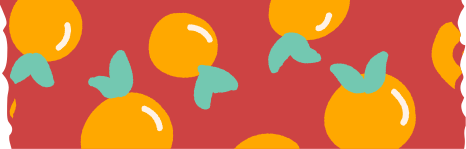 Trình bày ý kiến
về một vấn đề trong đời sống
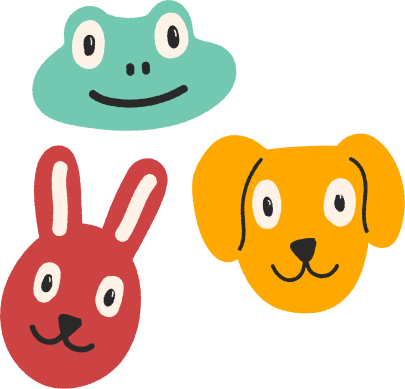 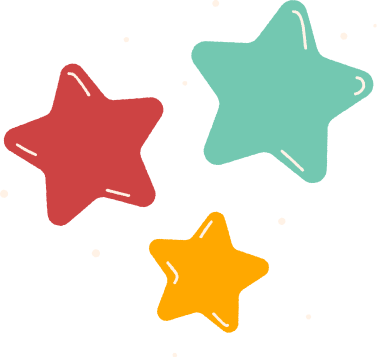 Giáo viên: Nhóm 3H1K
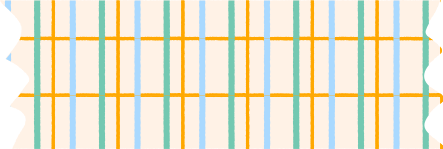 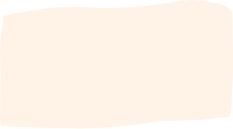 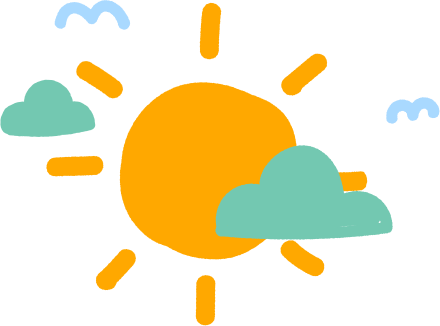 Cuộc sống luôn luôn vận động, mỗi ngày đều có rất nhiều vấn đề xảy ra xung quanh chúng ta. Và cách chúng ta nhận thức, suy nghĩ, lựa chọn trước mỗi vấn đề đó sẽ quyết định cuộc sống của ta. Theo em, trình bày ý kiến về một vấn đề có quan trọng không, cần làm gì để những ý kiến mình đưa ra thuyết phục được người nghe?
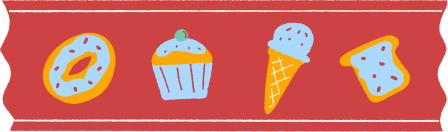 Định hướng
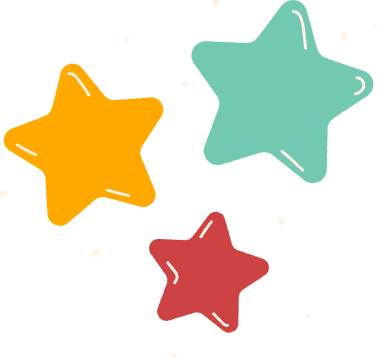 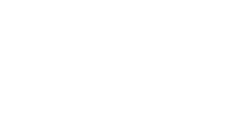 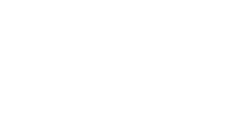 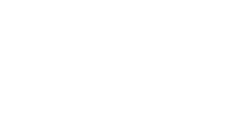 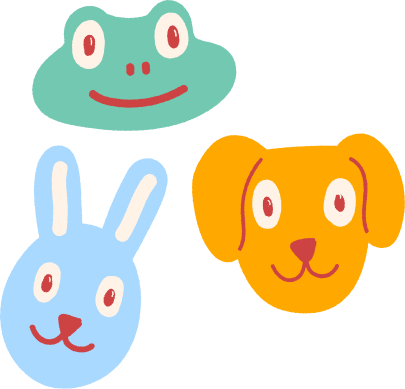 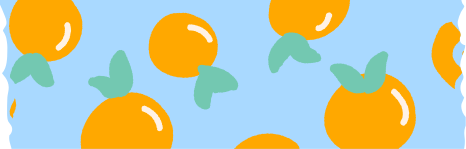 Cần chú ý những kĩ năng nói và nghe gì trong hoạt động trình bày ý kiến về một vấn đề trong đời sống?
Nội dung bài nói bày ý kiến về một vấn đề trong đời sống gồm có mấy phần? Cho biết nội dung của mỗi phần
Thế nào là trình bày ý kiến về một vấn đề trong đời sống?
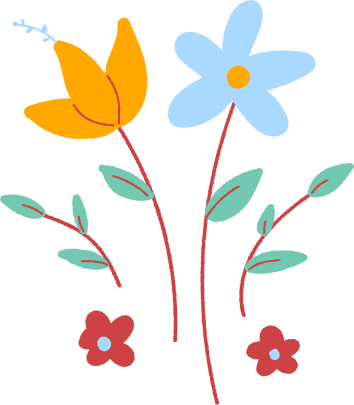 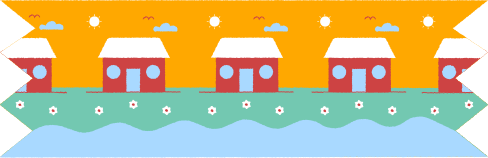 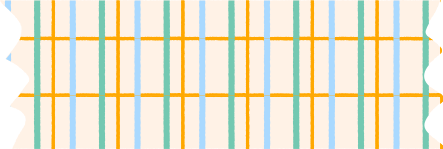 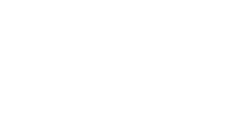 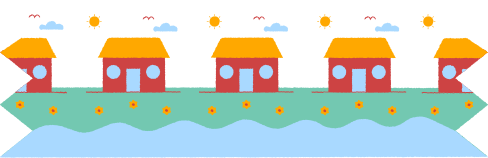 Định hướng
1. Khái niệm: Trình bày ý kiến về một vấn đề trong đời sống là nêu lên những suy nghĩ của bản thân về vấn đề, sử dụng lí lẽ, bằng chứng để làm sáng tỏ và thuyết phục người nghe theo quan điểm, ý kiến của mình.
2. Yêu cầu về nội dung
- Mở đầu: Nêu vấn đề.
- Nội dung chính: Trình bày ý kiến, suy nghĩ của bản thân về vấn đề theo trình tự nhất định. Trong đó có sử dụng các lí lẽ, bằng chứng cụ thể để làm sáng tỏ và thuyết phục người nghe.
- Kết thúc: Khẳng định ý kiến và liên hệ, kết nối với bản thân, cuộc sống hôm nay.
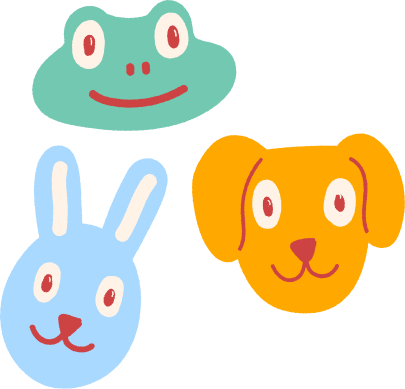 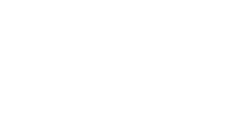 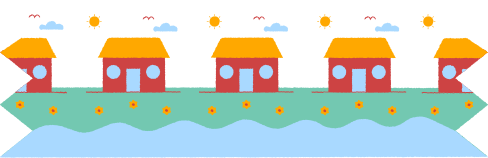 3. Kĩ năng nói và nghe
+ Đưa ra và lí giải được quan điểm, ý kiến của bản thân về vấn đề bằng lời.
+ Sử dụng hiệu quả phương tiện giao tiếp phi ngôn ngữ, phương tiện hỗ trợ (nếu có).
+ Lắng nghe, ghi chép và trả lời các phản hồi của bạn.
+ Lắng nghe tích cực; nắm được nội dung chính trong bài trình bày của bạn.
+ Nêu câu hỏi nếu thấy chưa rõ, mạnh dạn trao đổi ý kiến của mình.
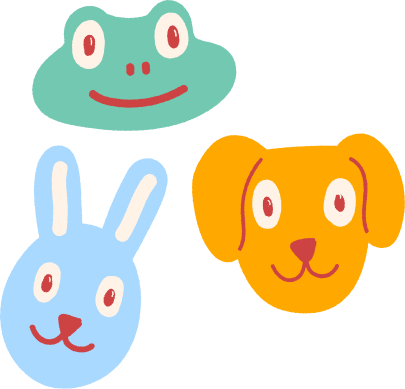 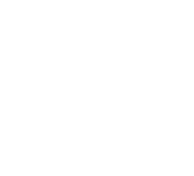 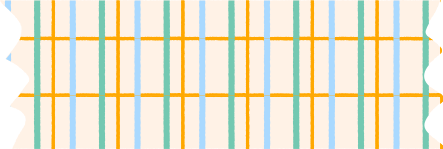 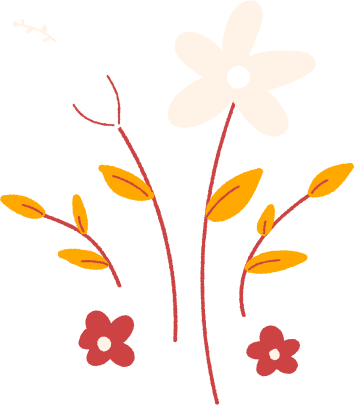 Thực hành, vận dụng
Các văn bản đã học: “Người đàn ông cô độc giữa rừng” (Đoàn Giỏi), “Dọc đường xứ Nghệ” (Sơn Tùng) và “Buổi học cuối cùng” (An-phông-xơ Đô-đê) đều nói đến những biểu hiện của lòng yêu nước. Ý kiến của em như thế nào?
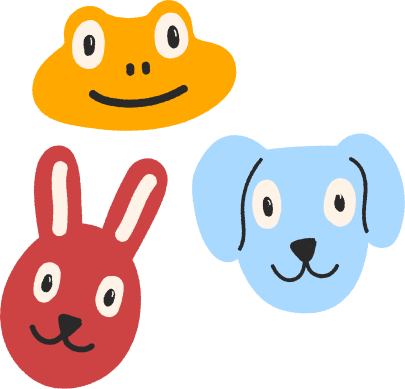 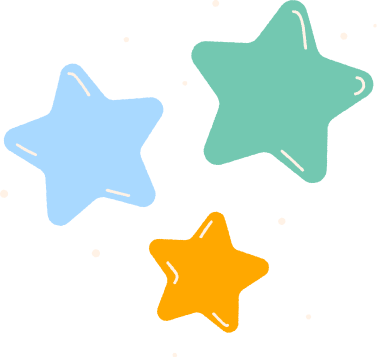 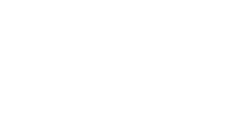 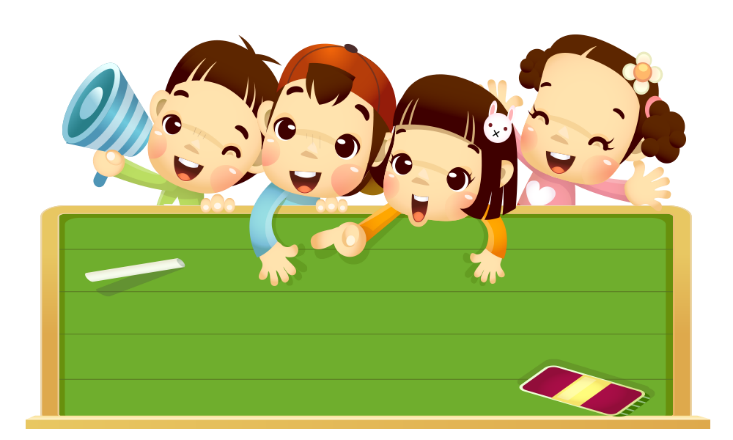 Qua việc tìm ý và lập dàn ý ở nhà, cho biết những nội dung cơ bản em cần trình bày trong bài nói.
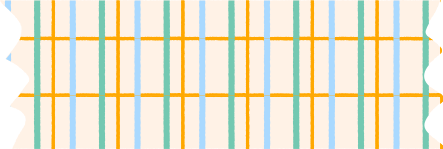 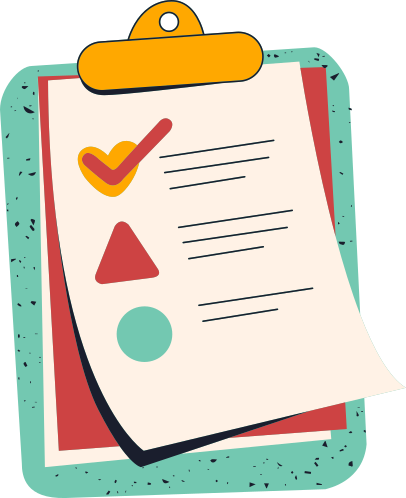 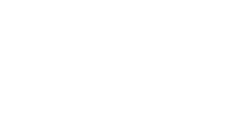 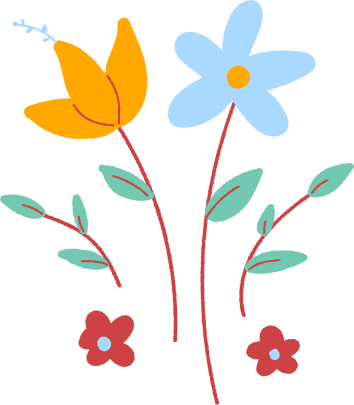 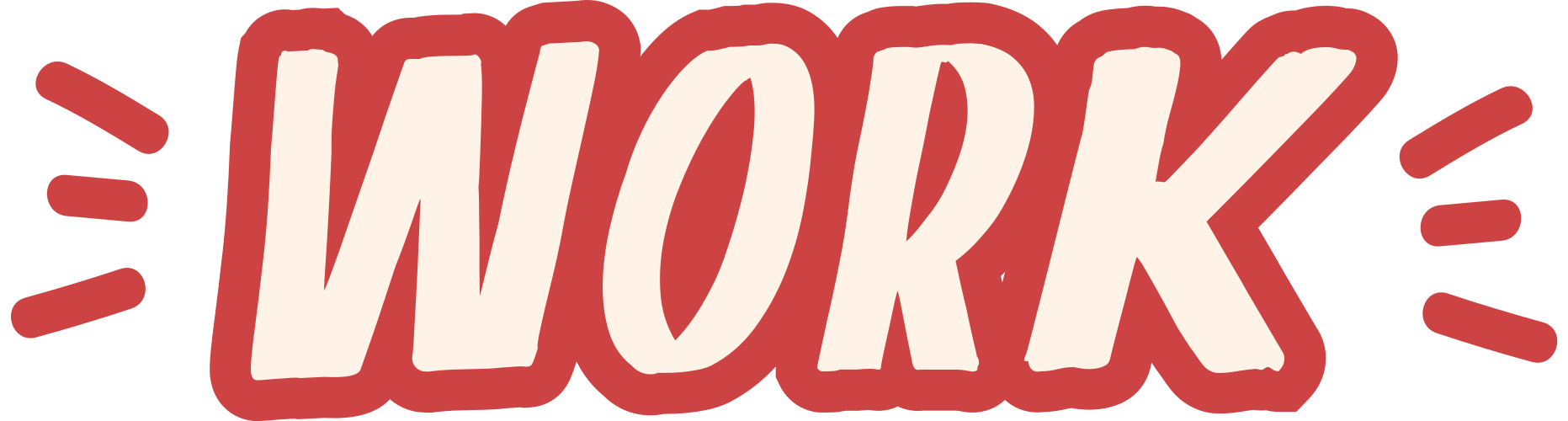